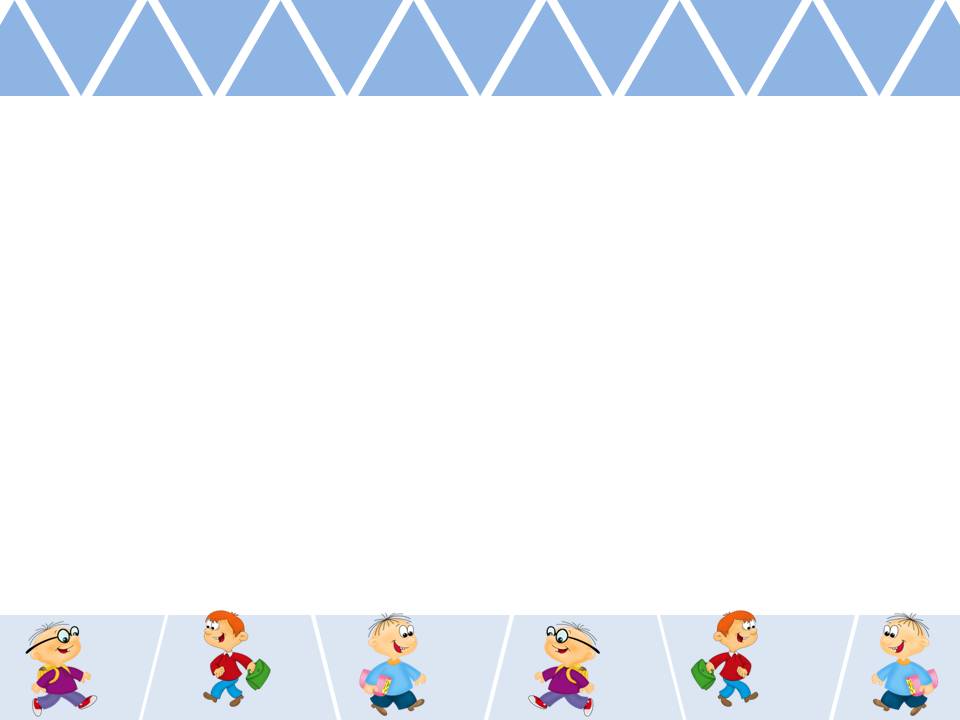 Роль консультативного пункта в работе с детьми,
не посещающих ДОУ
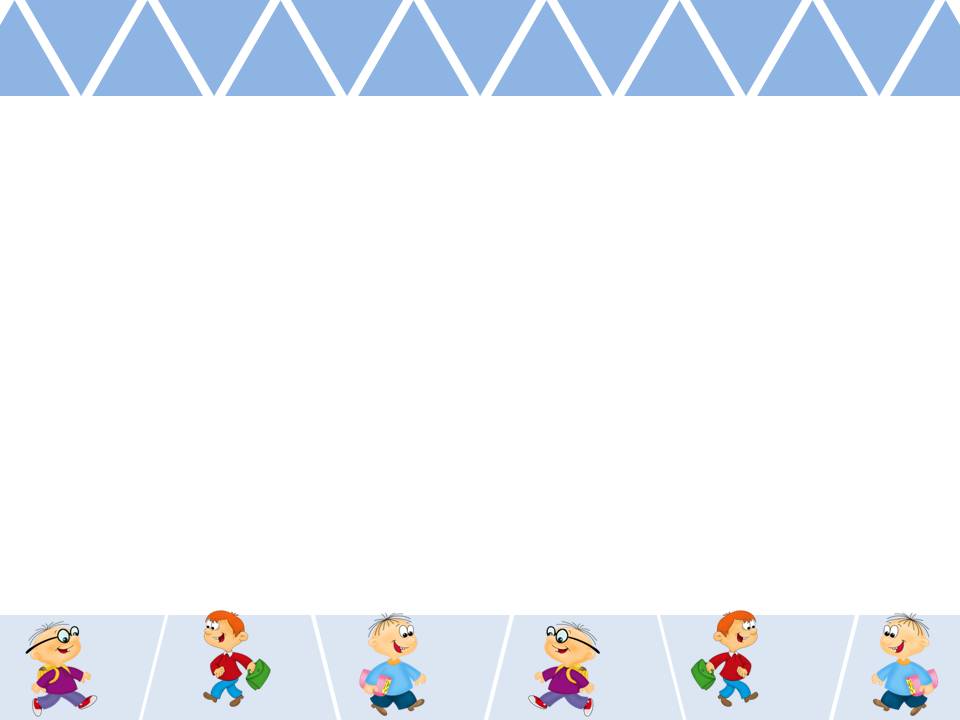 РАБОТА КОНСУЛЬТАТИВНОГО ПУНКТА
Родители могут бесплатно получить
  консультацию специалистов:
учителя-логопеда
педагога-психолога
инструктора по физкультуре
старшей медсестры
старшего воспитателя
Основные виды деятельности консультативного пункта
Проведение комплексного обследования  (консультирование) детей в возрасте от 3 до 7 лет по запросам родителей (законных представителей).
Проведение семинаров, консультаций  для родителей (законных представителей) по повышению грамотности в вопросах образования и расширения представлений в сфере педагогических и специальных знаний
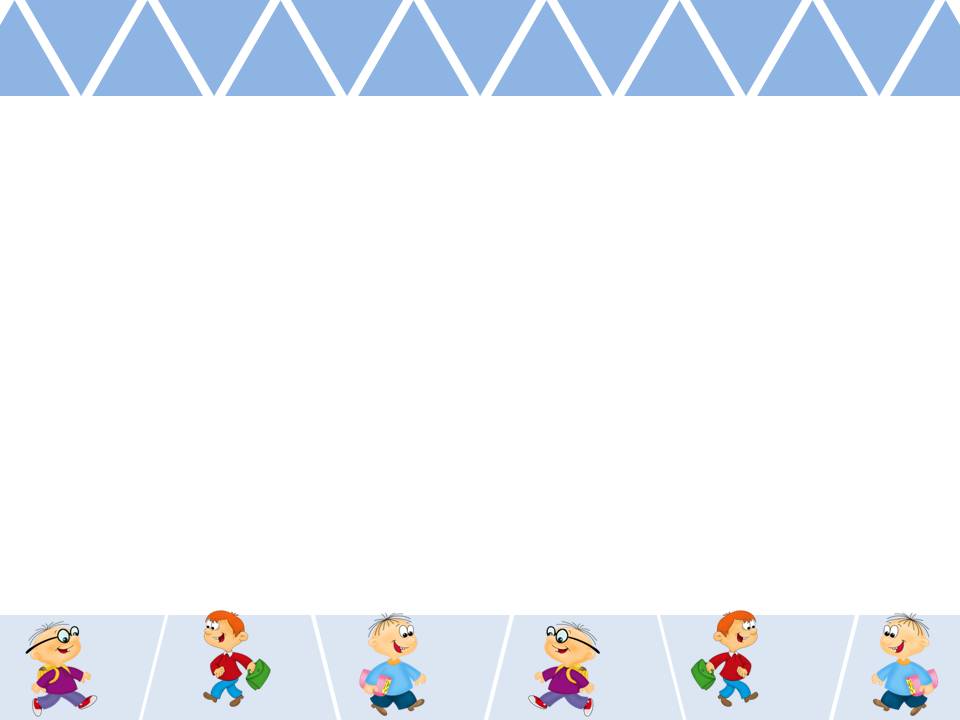 График работы специалистов консультативного пункта
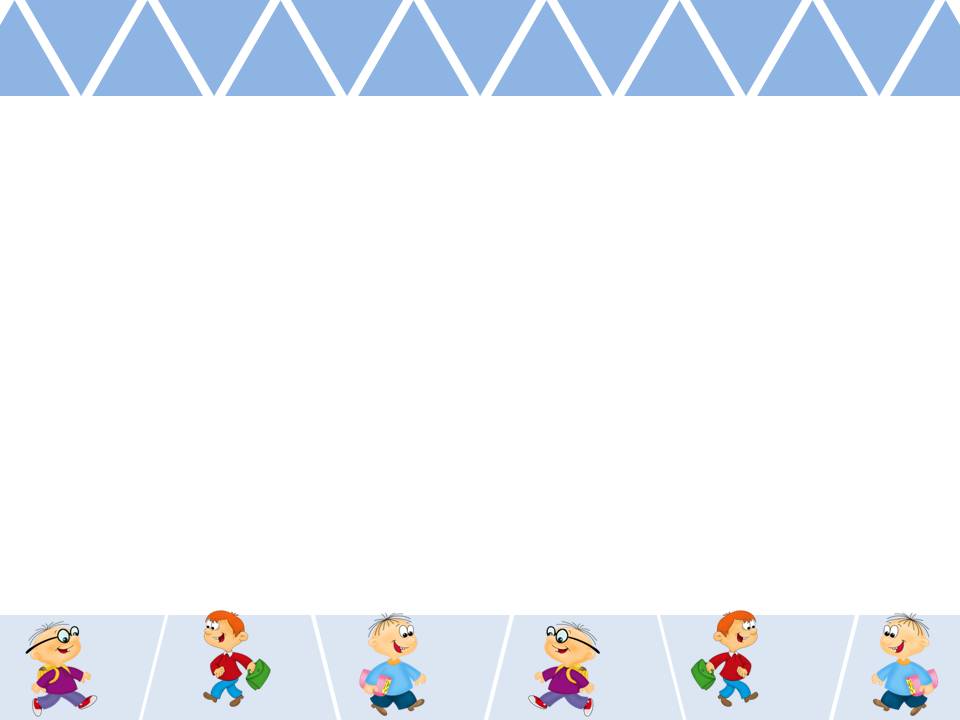 Положение о работе консультативного пункта
Работает консультативный пункт по программе воспитания и обучения в детском саду, допущенной Министерством образования и науки Российской Федерации под редакцией М.А. Васильевой, В.В. Гербовой, Т.С. Комаровой.
Консультативный пункт работает на основании распоряжения главы муниципального образования г.Армавир и приказа управления образования администрации муниципального образования г. Армавир. И приказа заведующего МАДОУ № 9.
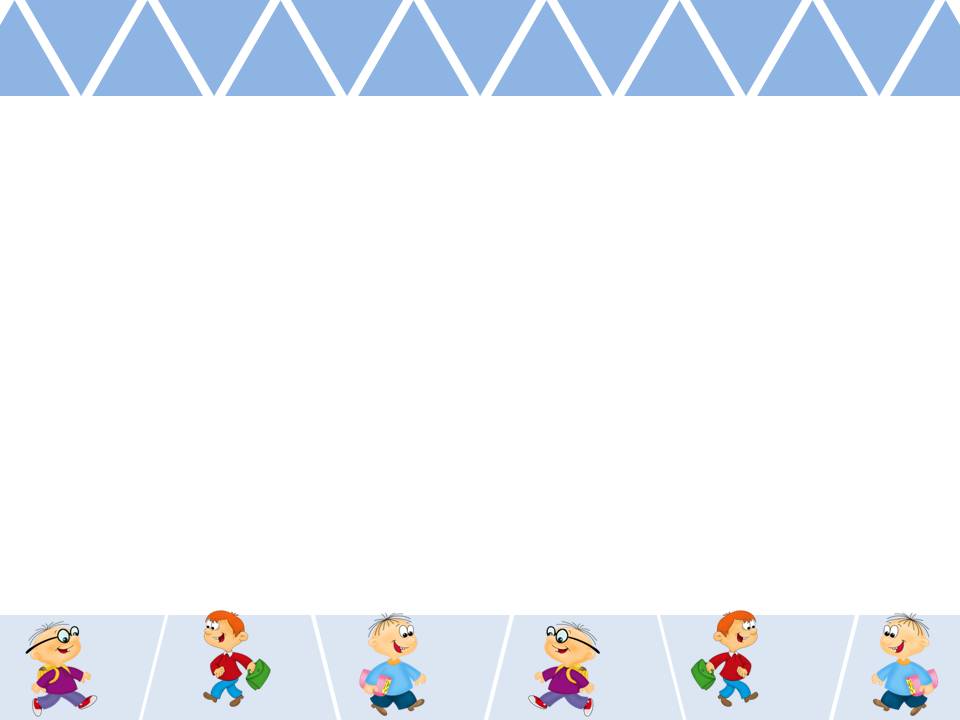 Цели и задачи консультативного пункта
Обеспечение единства и преемственности семейного и общественного воспитания.
Оказание психолого-педагогической помощи родителям (законным представителям)
Поддержка всестороннего развития личности детей, не посещающих детские образовательные учреждения.
Оказание всесторонней помощи родителям (законным представителям) и детям 5-6 лет, не посещающим образовательные учреждения, в обеспечении равных стартовых возможностей при поступлении в школу.
Оказание консультативной помощи родителям (законным представителям) по различным вопросам воспитания, обучения и развития ребенка дошкольного возраста.
Оказание содействия в социализации детей дошкольного возраста, не посещающих образовательные учреждения.
Проведение комплексной профилактики различных отклонений в физическом, психическом и социальном развитии детей дошкольного возраста, не посещающих образовательные учреждения.
Обеспечение взаимодействия между государственным образовательным учреждением, реализующим общеобразовательную программу дошкольного образования, и другими организациями социальной и медицинской поддержки детей и родителей (законных представителей).
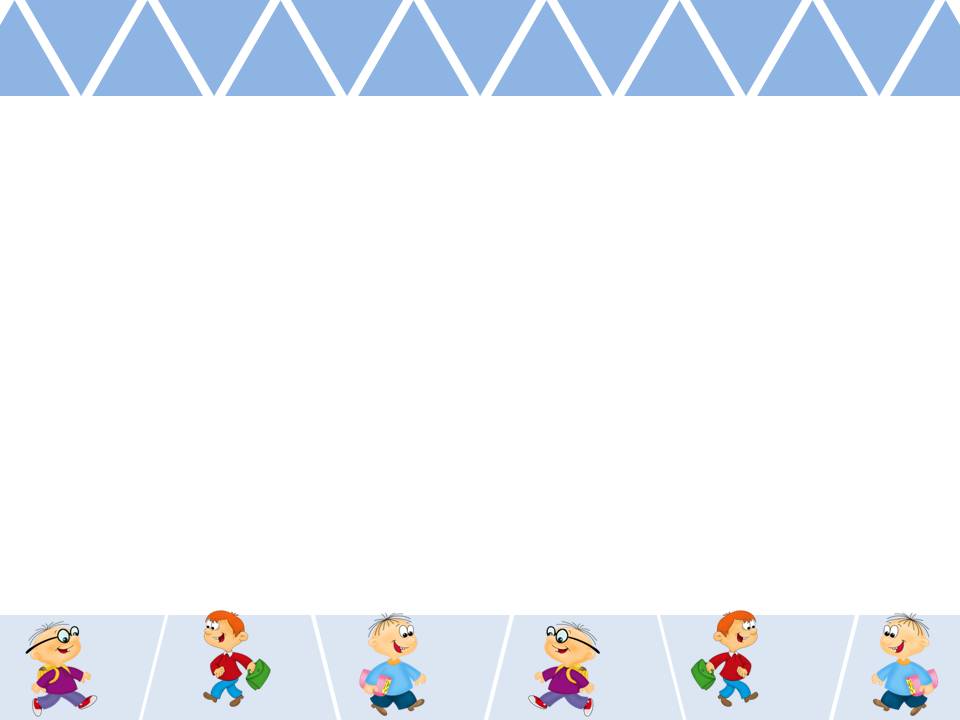 Основные виды деятельности консультативного пункта
Проведение комплексного обследования (консультирование) детей в возрасте от 6 до 7 лет по запросам родителей (законных представителей).
Проведение семинаров, консультаций  для родителей (законных представителей) по повышению грамотности в вопросах образования и расширения представлений в сфере педагогических и специальных знаний.
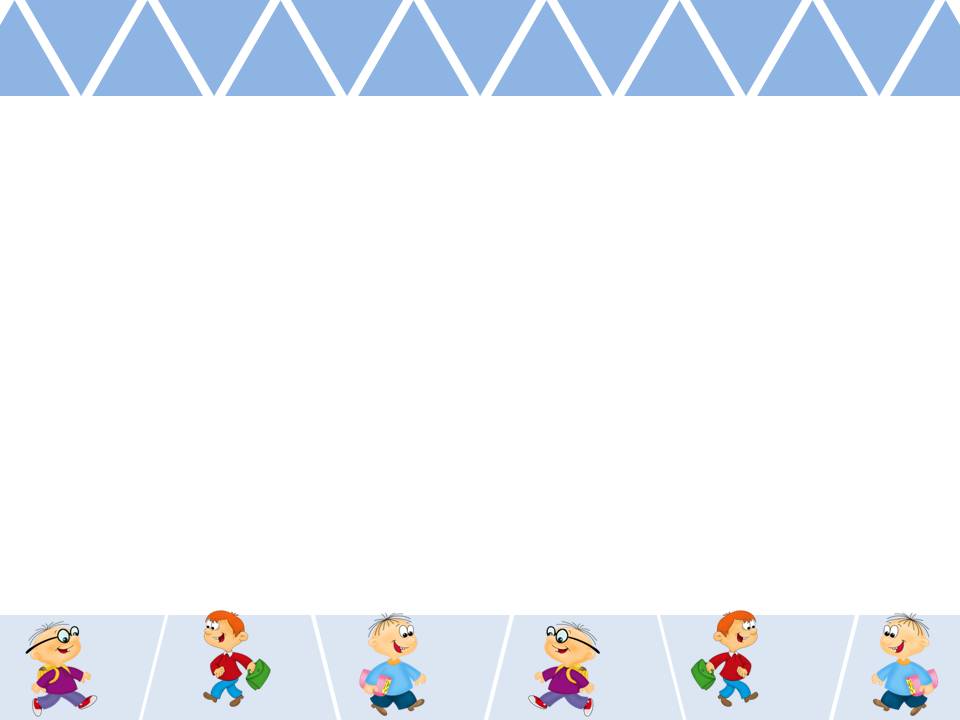 Консультирование не проводится, ЕСЛИ:
Ребенок себя плохо чувствует.
Не настроен на контакт.
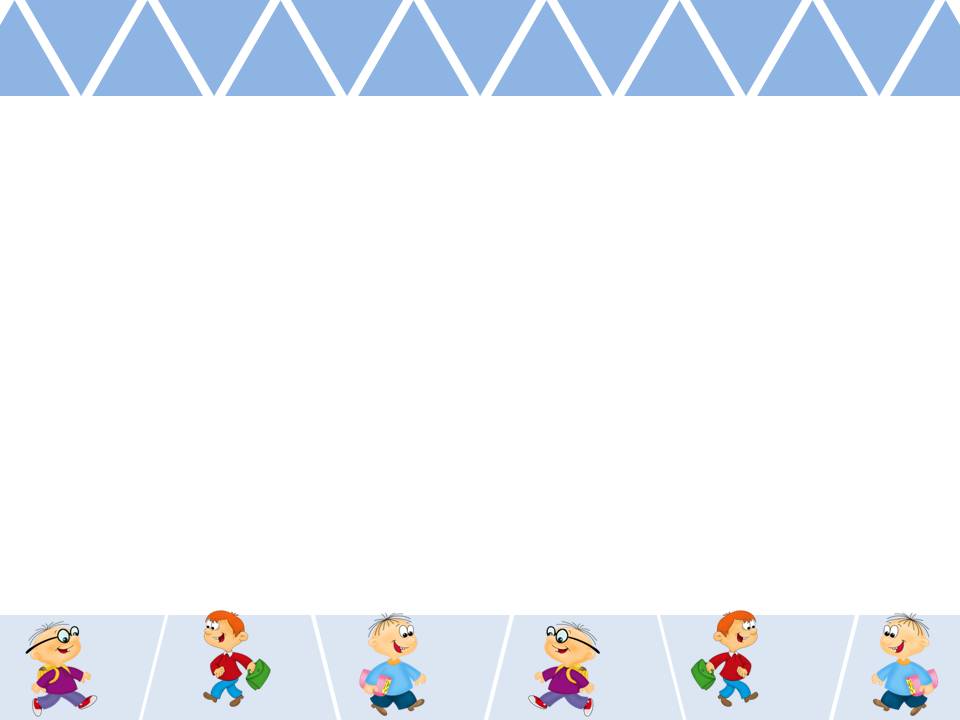 КОНСУЛЬТИРОВАНИЕ РОДИТЕЛЕЙ И РАБОТА С ДЕТЬМИ ПРОВОДИТСЯ ИНДИВИДУАЛЬНО И  В КОЛЛЕКТИВЕ .
КОНСУЛЬТАЦИЯ (лат. consyltatio – совещаюсь, обсуждаю, забочусь) – это совет специалиста по какому-либо вопросу, одна из форм учебных занятий, а также – учреждение, оказывающее помощь советами специалистов.
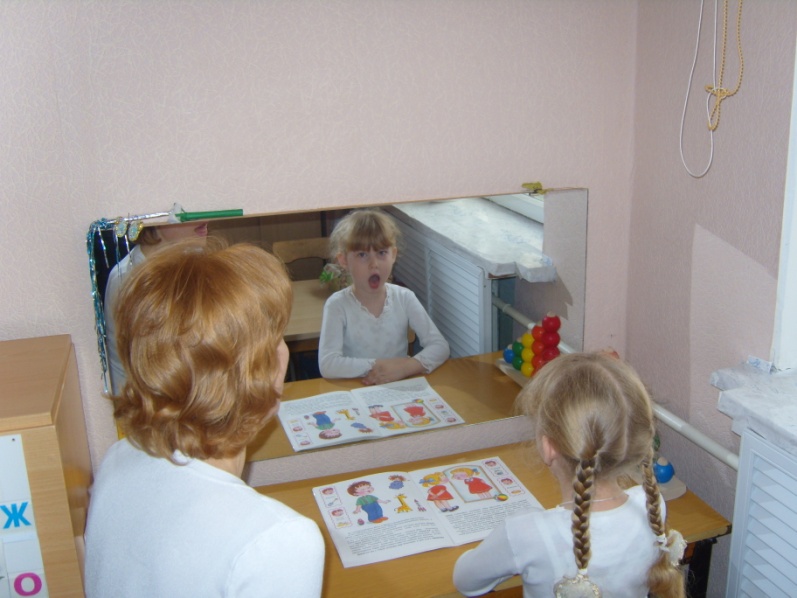 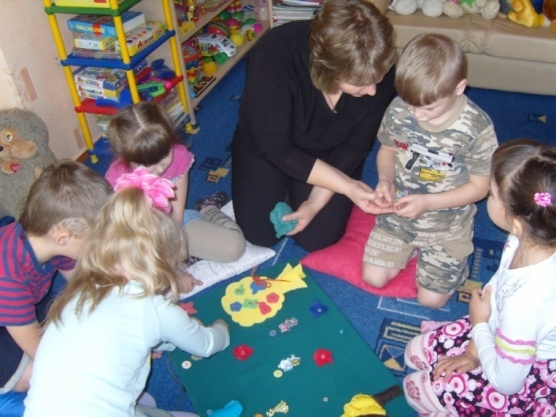 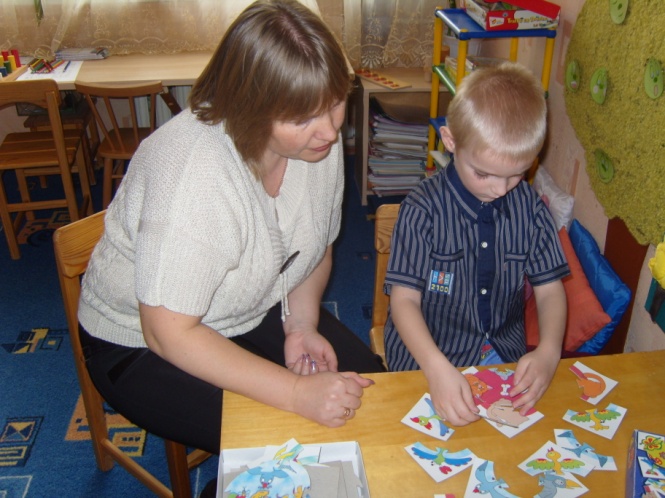 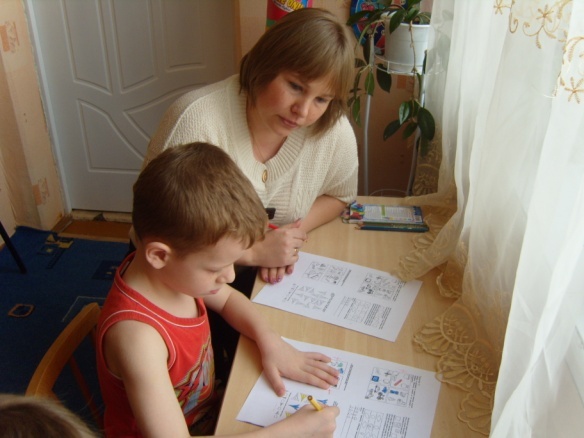 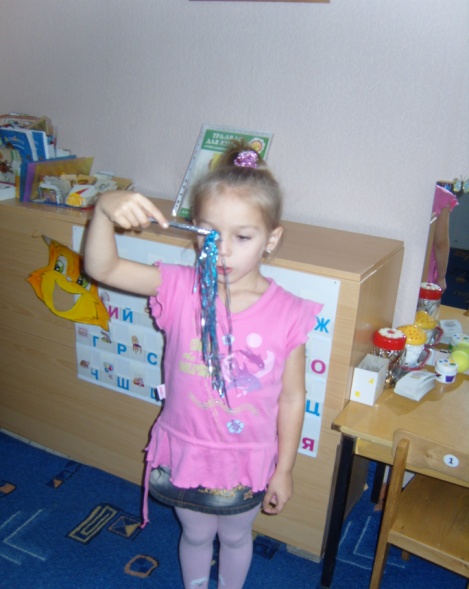 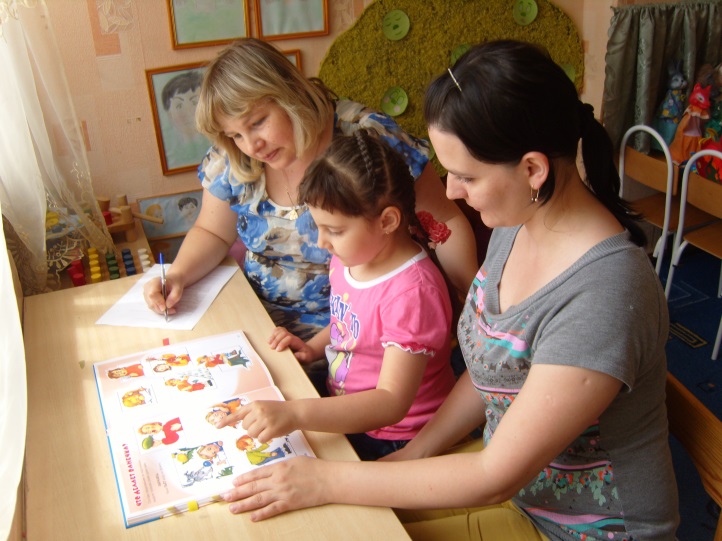 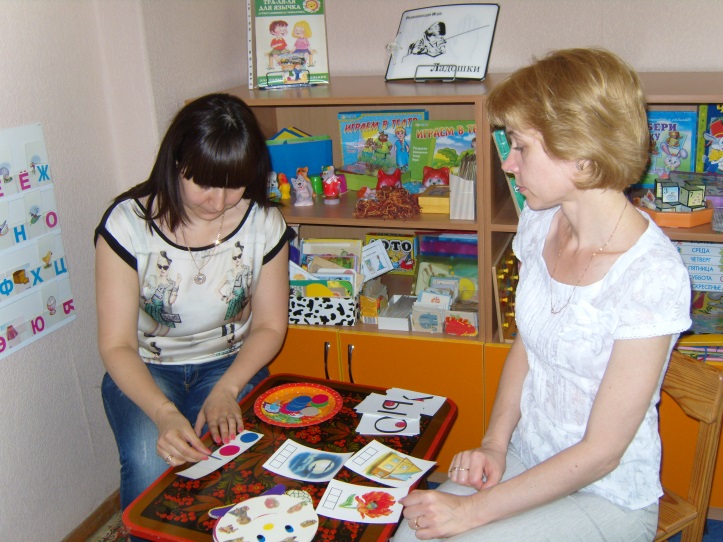 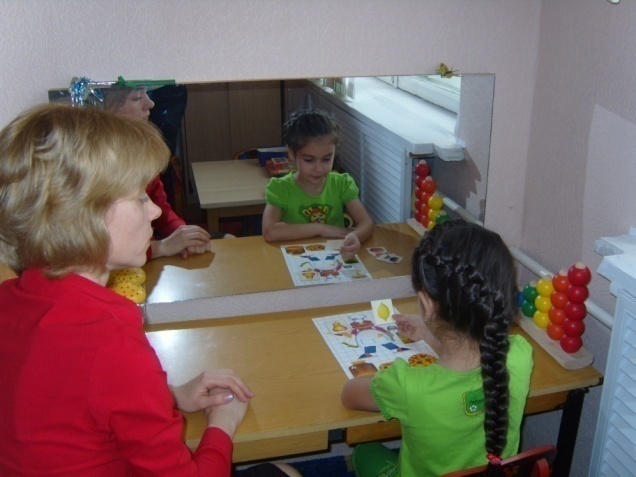 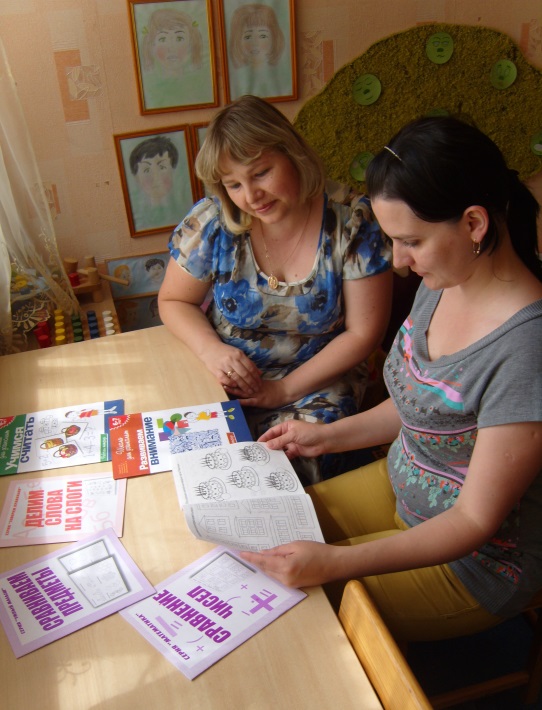 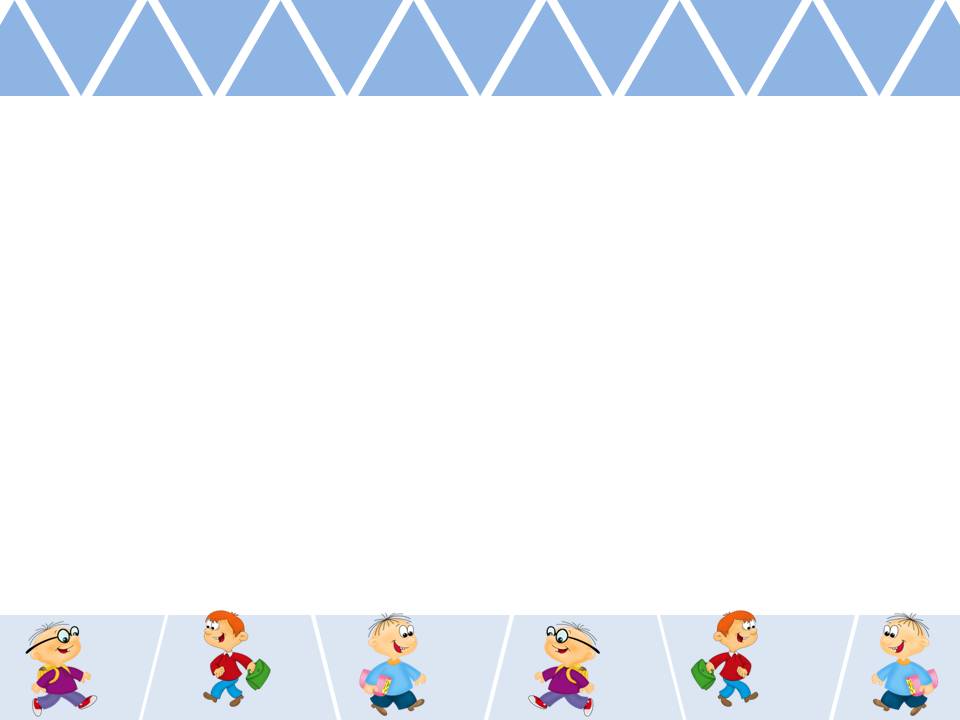 Документация консультативного пункта
 
 Ведение документации консультативного пункта выделяется в отдельное делопроизводство.Перечень документации консультативного пункта:
- план работы консультативного пункта;- журнал учета работы консультативного пункта ДОУ; 
журнал регистрации родителей (законных представителей), посещающих консультативный пункт ДОУ
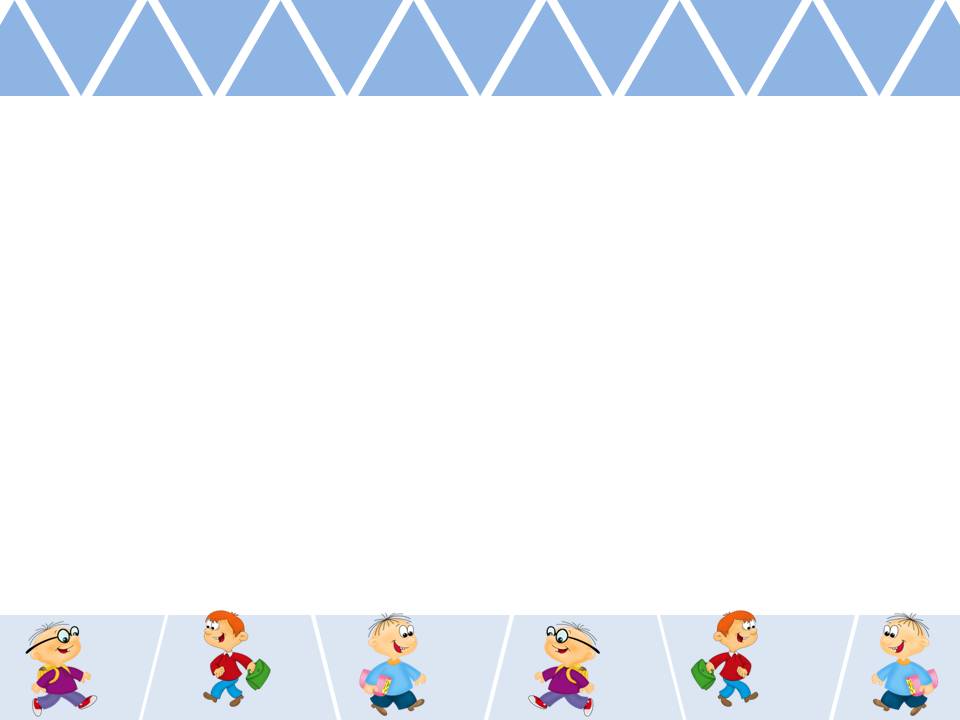 БЛАГОДАРЮ ЗА ВНИМАНИЕ!